Chapter 25: America moves to the city
Growth of Cities:
New Technology: bridges, mass transportation
New Construction Techniques: iron skeleton, elevator
Urban Political Machines
Social Services to poor, housing reforms

15% Urban in 1850
40% Urban in 1900

4 million city dwellers in 1850
30 million city dwellers in 1900

62 US cities over 10,000 in 1850
440 US cities over 10,000 in 1900
The Great Chicago Fire: October 8-10, 1871
How was it started?
What was the effect of Chicago after the fire?
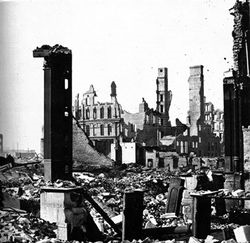 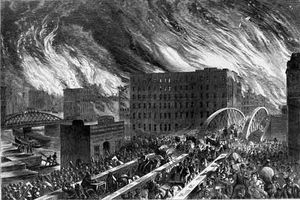 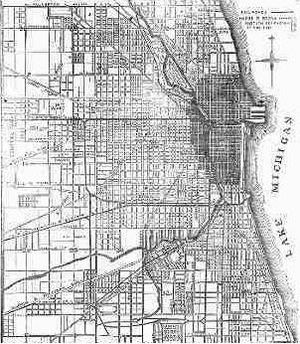 Streetcars pulled by horses were developed.  Then underground cable streetcars.  Transportation built cities even more, why?




Louis Sullivan: one of the 1st architects to use new technology to design sky scrapers.

Department stores and the “shopping district” emerged in mid 1800’s.
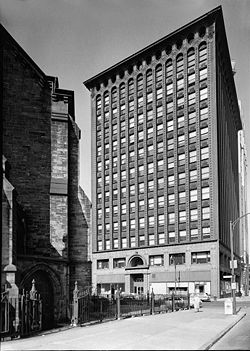 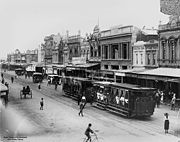 John Augustus Roebling: German/American engineer who designed suspension bridges that allowed cities by rivers or waterways to expand.  Most famous bridge is the Brooklyn Bridge that linked Manhattan Island to Brooklyn, NY.
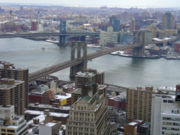 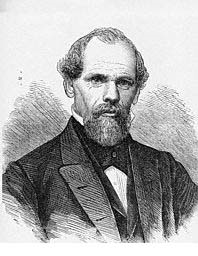 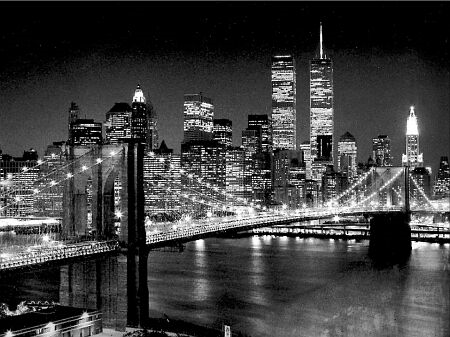 Jane Addams: founded Hull House, a settlement house in Chicago
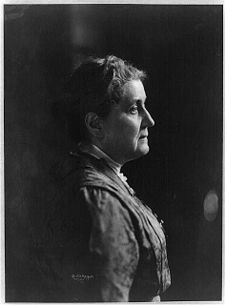 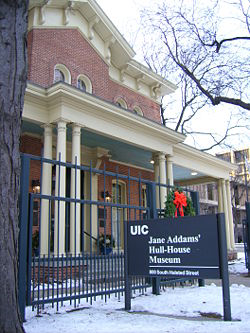 What fueled American Industries?
Ellis Island- Immigration Center in New York City




Angel Island- Immigration Center in San Francisco
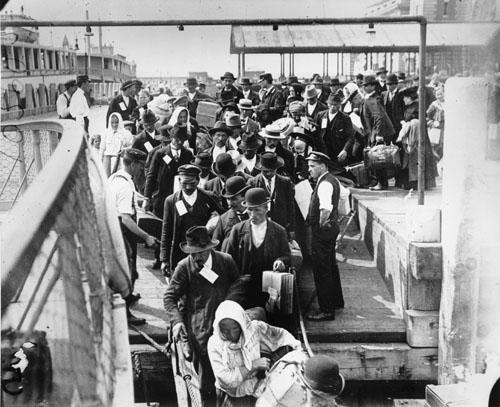 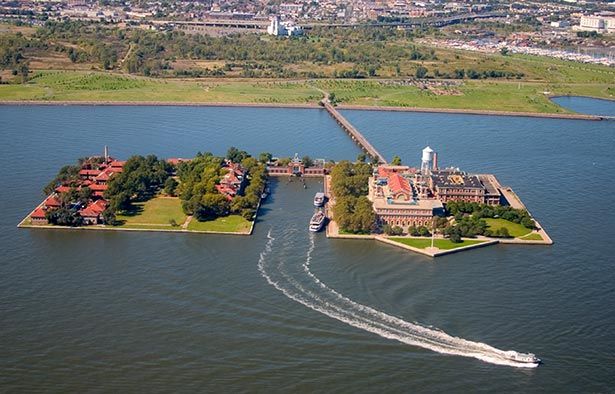 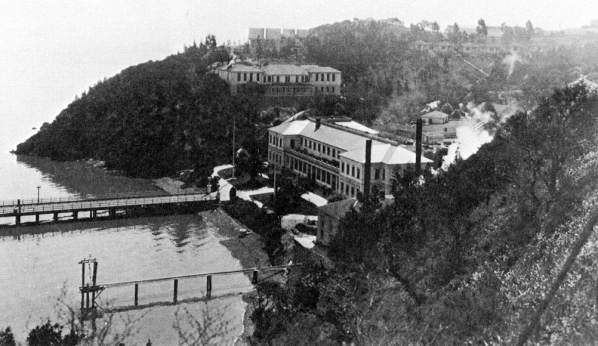 Old Immigrants- England, Ireland, France, Germany, and Scandinavia
White, mostly literate, Protestant, and somewhat familiar with Constitutional government

New Immigrants- Greece, Poland, Russia, Italy, Slavic countries
Mostly illiterate, Catholic or Jewish, unfamiliar with Constitutional government
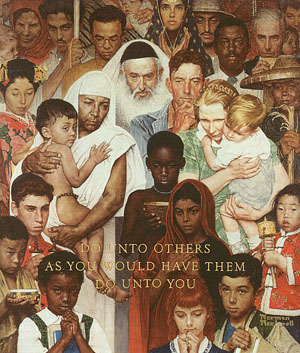 Melting Pot
“The term ‘Melting pot’ is often thought of as a good thing. New York is known as a melting pot because it has a variety of different people and different cultures all in one area. This helps create diversity and opens out minds up to other areas of the world and how they do things. Unfortunately not all people like the idea of a melting pot.”

http://www.dominiquemanzione.blogspot/2008/02/advertising
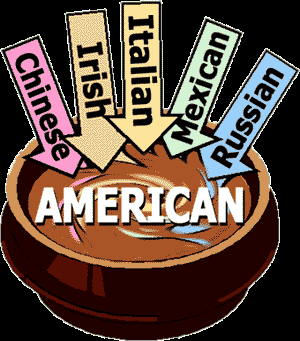 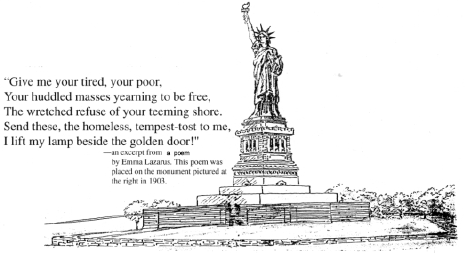 Emma Lazarus- Born in NY of Jewish parents, she wrote the sonnet that is now on the  Statue of Liberty
Ironically she died in 1887 at the age of 38, one year after the Statue of Liberty was dedicated.
Her words were placed in 1903.

Nativism- Anti-Immigrant attitudes
Xenophobia- Fear or hatred of foreigners or strangers
Immigration Settlement Patterns – 1910 Census
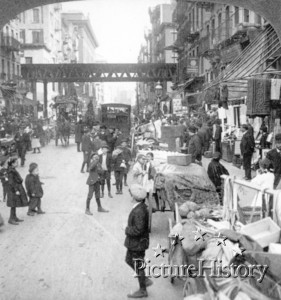 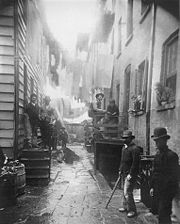 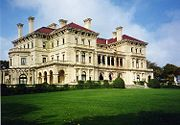 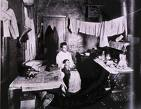 Mulberry Street, New York City, ca. 1900
“Street Arabs” – Jacob Riis Photo of BoysSleeping in the Streets
Urban Children Play Next to a Horse Carcass
Social Equality
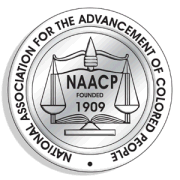 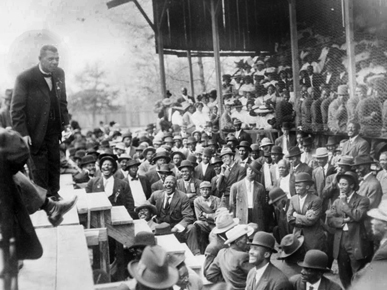 Intellectual FrontiersA.  Public Education & Education for     Black Americans (cont.)
In the South, Booker T. Washington, head of the ‘Tuskegee Institute’, championed black education and a self-help approach to developing the economic and educational resources of the black community

Washington was criticized as ‘accomodationist’ by W.E.B Du Bois because he avoided challenging white supremacy

Du Bois, the first black American to earn a Ph.D. from Harvard University, demanded full and immediate equality for blacks – particularly for the ‘talented tenth’ of the black community

In 1910, Du Bois became a founder of the ‘National Association for the Advancement of Colored People’ [NAACP]
Christian Science
Mary Becker Eddy- 1879 founded the Church of Christ, Scientist

Darwinism- Evolution
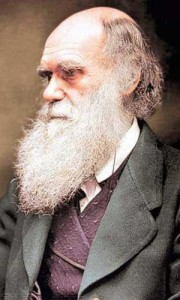 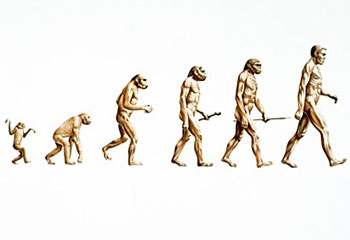 Education and Literature
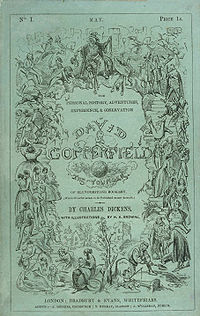 Carnegie and Libraries
Old Literature: 



New Literature: Emily Dickinson,                   Walt Whitman, Mark Twain,                                   Jack London
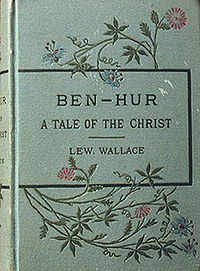 Cartoon Character ‘Mickey Dugan’ from Joseph Pulitzer’s ‘New York World’ – Inspired the Term ‘Yellow Journalism’
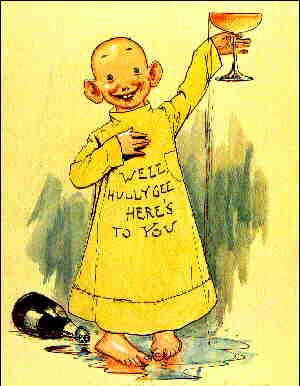 Yellow Journalism
Joseph Pulitzer- “Yellow Kid”

William Randolph Hearst-
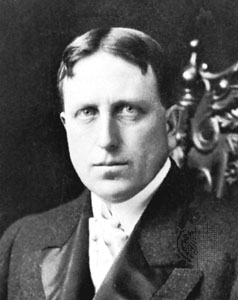 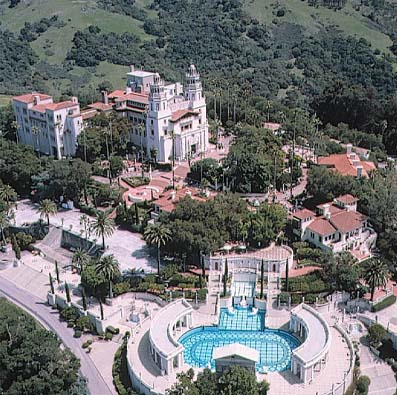 Feminism & Families Families & Women in the City
In the ‘Gilded Age’ the family and home became centers of refuge from the stresses of modern industrial life – places to enjoy leisure activities as well as for intimate companionship and emotional support
At the same time, the ‘family’ underwent changes as the demands of work and city life led to (1) families having fewer children and (2) rising divorce rates as women grew more independent
Charlotte Perkins Gilman, author of ‘Women and Economics’, was one such independent-minded feminist leader
Feminism & FamiliesFamilies & Women in the City (cont.)
Gilman’s book encouraged women to (1) become productively involved in the economy and abandon their traditional dependency on men, and (2) advocated government establishment of centralized children’s nurseries and cooperative kitchens to aid working mothers
In 1890, Elizabeth Cady Stanton and Susan B. Anthony helped to found the ‘National American Woman Suffrage Association’ [‘NAWSA’] – a feminist organization formed to fight for women’s right to vote
By 1900, Carrie Chapman Catt led a new generation of women in a different direction to win the right to vote
Feminism & FamiliesFamilies & Women in the City (cont.)
Ida B. Wells, a black activist who began a nationwide anti-lynching campaign, also helped promote the establishment of black women’s clubs – a reaction to discriminatory practices of many other women’s clubs of the era
Feminism & Families The Prohibition Movement & Other Crusades
In 1869, the short-lived ‘National Prohibition Party’ was organized with the goal of closing down saloons and outlawing the manufacture, distribution, and consumption of alcoholic beverages – its candidates polled very few votes in national elections
By 1874, the ‘Woman’s Christian Temperance Union’ [‘WCTU’] had formed with Frances E. Willard as its president – it too championed prohibition and total abstinence from drinking
Among the more militant feminist prohibitionists was Carrie A. Nation – the so-called ‘Kansas Cyclone’
Nation began a prohibition crusade in which she entered saloons to smash bottles with her hatchet – an extreme reaction to her alcoholic husband’s death which brought bad publicity to the movement
Frances E.C. Willard – Modernized the Women’s Christian Temperance Union’
Dramatic ‘Anti-Saloon League Poster’- ‘The Overshadowing Curse’
Feminism & FamiliesThe Prohibition Movement & Other Crusades (cont.)
In 1893, the ‘Anti-Saloon League’ was established – a very well organized and powerful organization which succeeded in winning passage of a national prohibition amendment in 1919
In 1866 the ‘American Society for the Prevention of Cruelty to Animal’ [‘ASPCA’] was established
Lastly, in 1881, Clara Barton launched the ‘American Red Cross’ – the result of her battlefield nursing experiences during the ‘Civil War’
Advance Poster for ‘Buffalo Bill’s ‘Wild West Show’ - ca. 1880s-1890s
The Connecticut Bicycle Parade, Hartford, 1885
Luna Park at Coney Island